اصنف سمك القرش حسب
(فوق المملكة – المملكة – الشعبة - الطائفة)
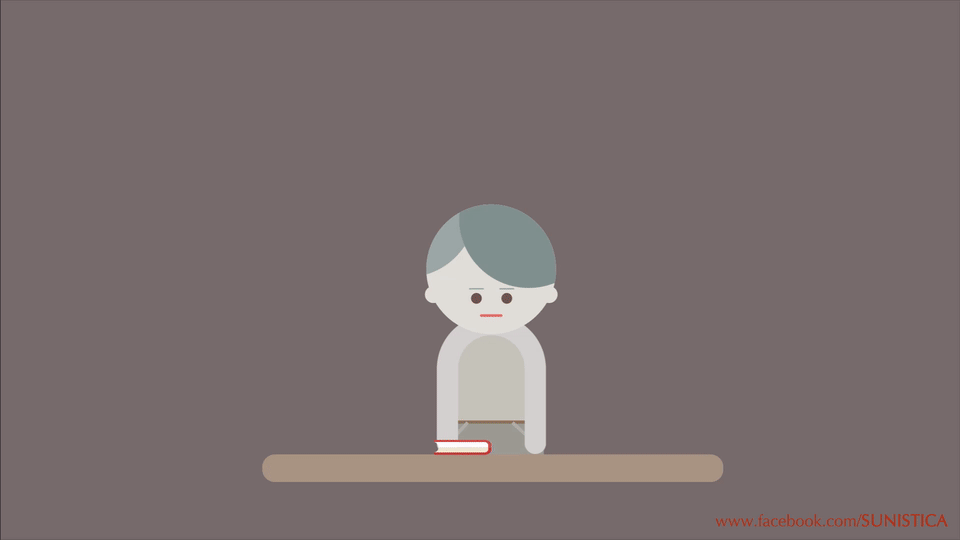 الواجب
الواجب
الواجب
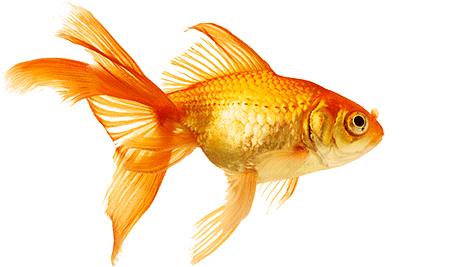 مراجعة 
درس 
الأسماك
12
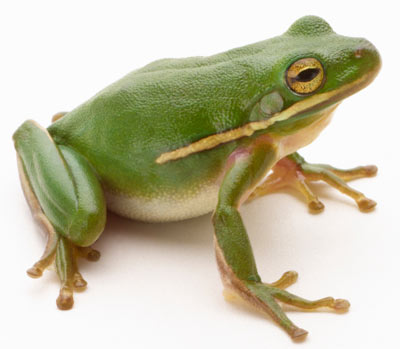 البرمائيات
25
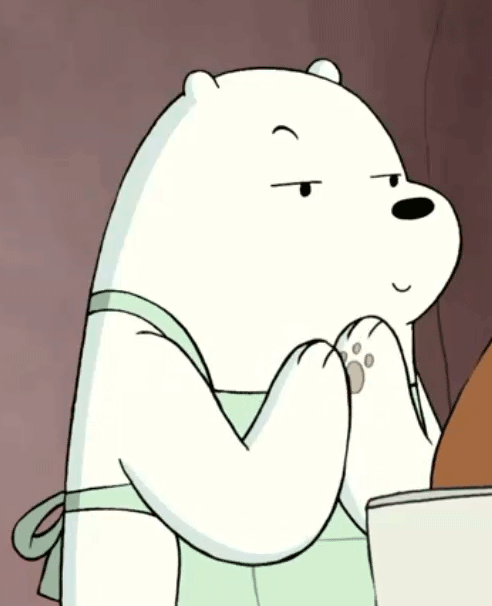 استراتيجية التصفح
اتصفح الدرس
ـ من ص25 إلى ص32ـ 
و  احدد أهداف
 درسنا اليوم
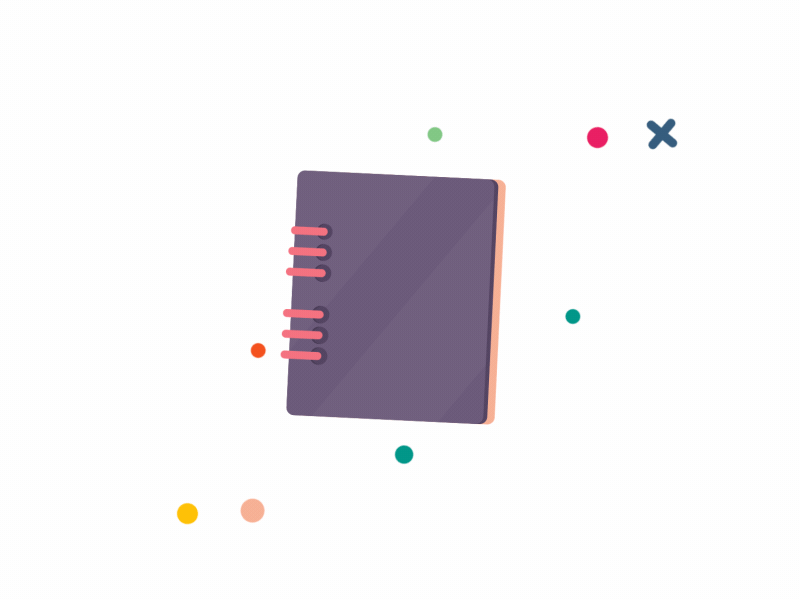 الأسماك
الأهداف
تحلل التكيفات التي ساعدت البرمائيات للعيش على اليابسةتلخص خصائص البرمائياتتفرق بين رتب البرمائيات
استراتيجية القراءة
تكيفات البرمائيات للعيش على اليابسة
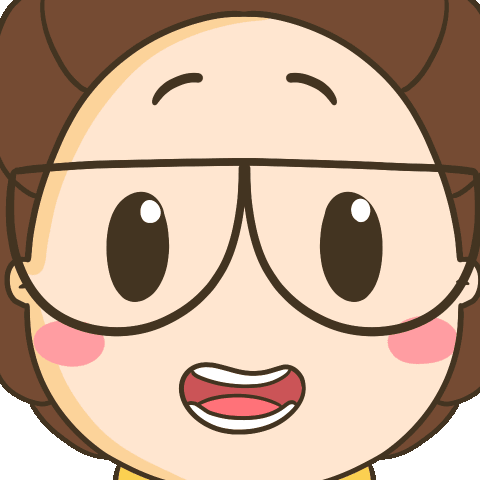 الزعانف تتحول  إلى الأطراف     
 الخياشيم تتحول  إلى رئات
قراءة الصورة
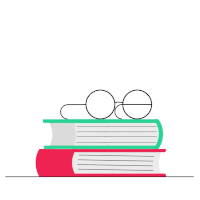 ملاحظة التحول في الضفدع
الشكل 18-1
ص 26
التحول في الضفدع
البرمائيات
البرمائيات
هي مخلوقات تبدأ حياتها في .........ثم تنتقل إلى ............
أهم خصائص البرمائيات
تتنفس بـ.........و ........و.........
جلدها ........ بلا قشور
لها دورة دموية .............
يرقاتها ...........
26
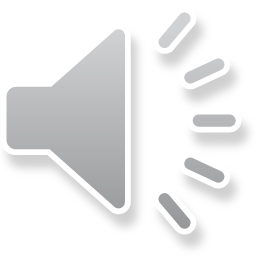 البرمائيات
البرمائيات
هي مخلوقات تبدأ حياتها في .........ثم تنتقل إلى ............
أهم خصائص البرمائيات
تتنفس بـالجلد و الخياشيم و الرئات
جلدها رطب بلا قشور
لها دورة دموية مغلقة
يرقاتها مائية
26
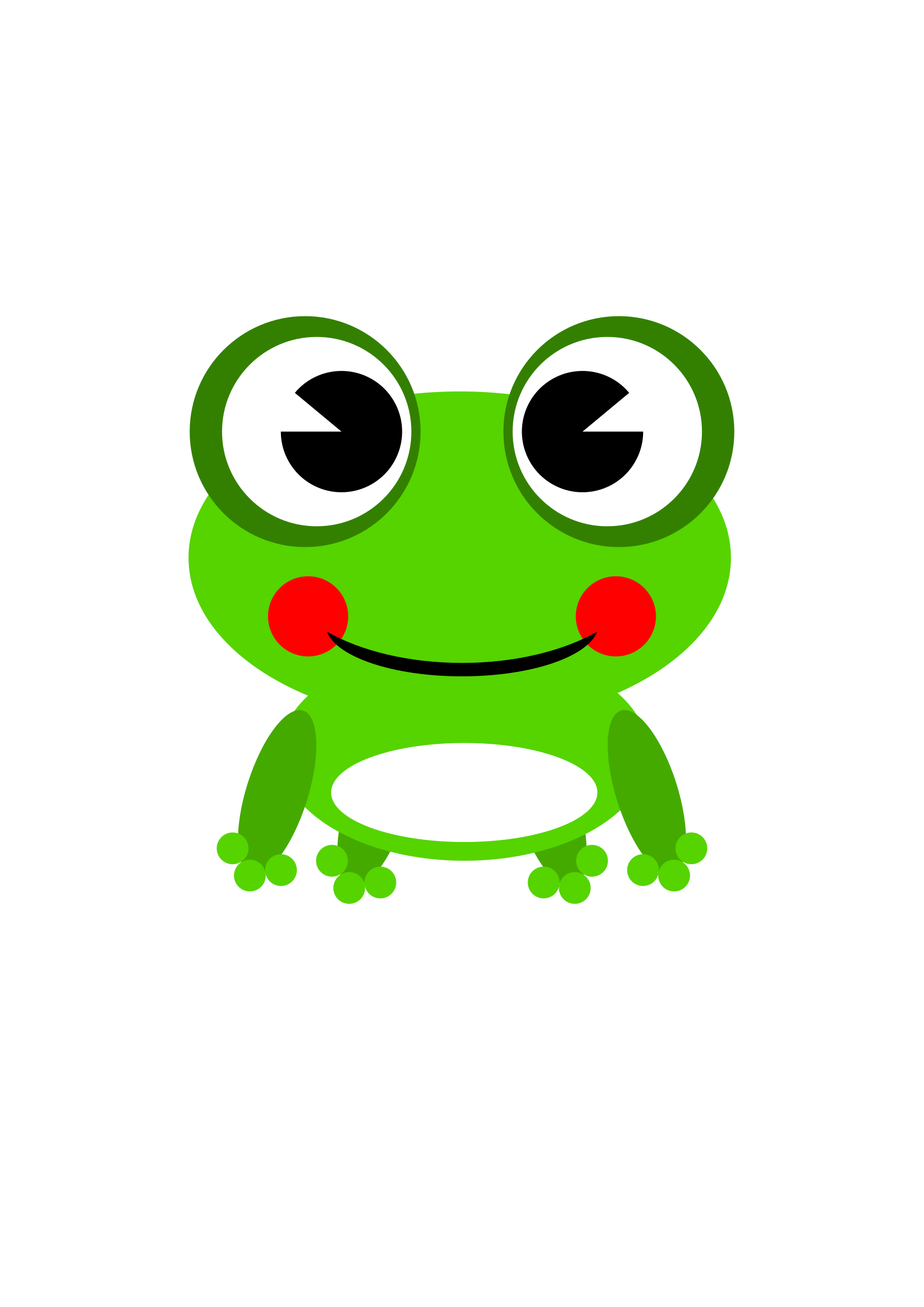 خصائص البرمائيات
26-29
خصائص البرمائيات:- 1-التغذية و الهضم
26
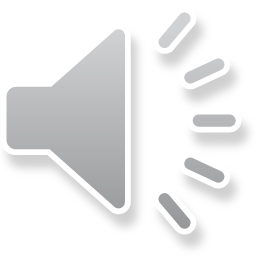 خصائص البرمائيات:- 1-التغذية و الهضم
26
خصائص البرمائيات:- 2- الإخراج
من خلال الصورة التالية 
استنتج طريقة إخراج البرمائيات
الكلى  في صورة أمونيا أو يوريا
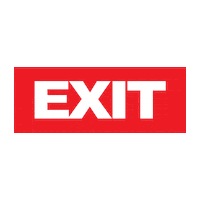 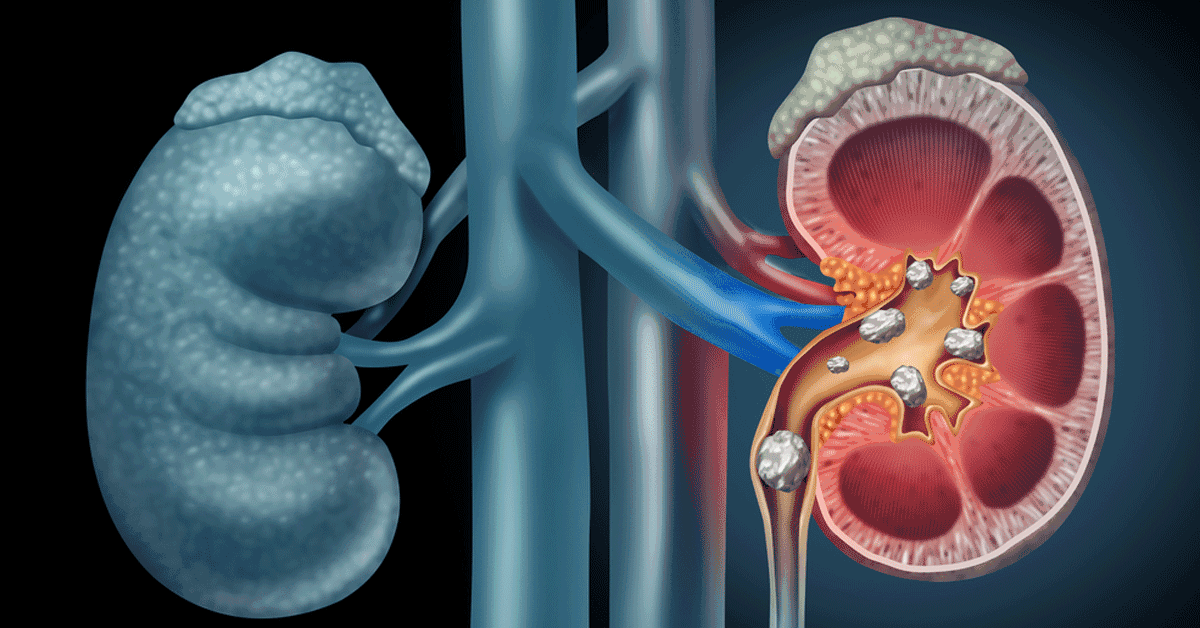 خصائص البرمائيات:- 3- التنفس والدورة الدموية
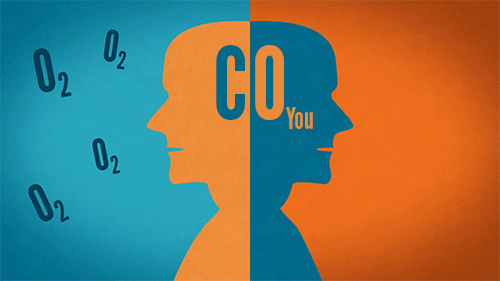 التنفس
27
خصائص البرمائيات:- 3- التنفس والدورة الدموية
تتنفس البرمائيات البالغة بـ
تتنفس يرقات البرمائيات بـ
الفــم
الجلد
الرئتين
الجلد
الخياشيم
27
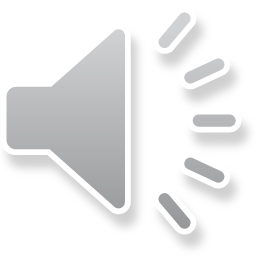 خصائص البرمائيات:- 3- التنفس والدورة الدموية
تتنفس البرمائيات البالغة بـ
تتنفس يرقات البرمائيات بـ
الفــم
الجلد
الرئتين
الجلد
الخياشيم
27
خصائص البرمائيات:- 3- التنفس والدورة الدموية
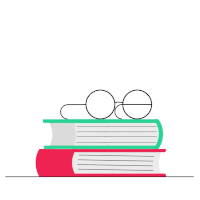 قراءة الصورة
الشكل 19-1
ص 27
اناقش :-  الحجرات في القلب
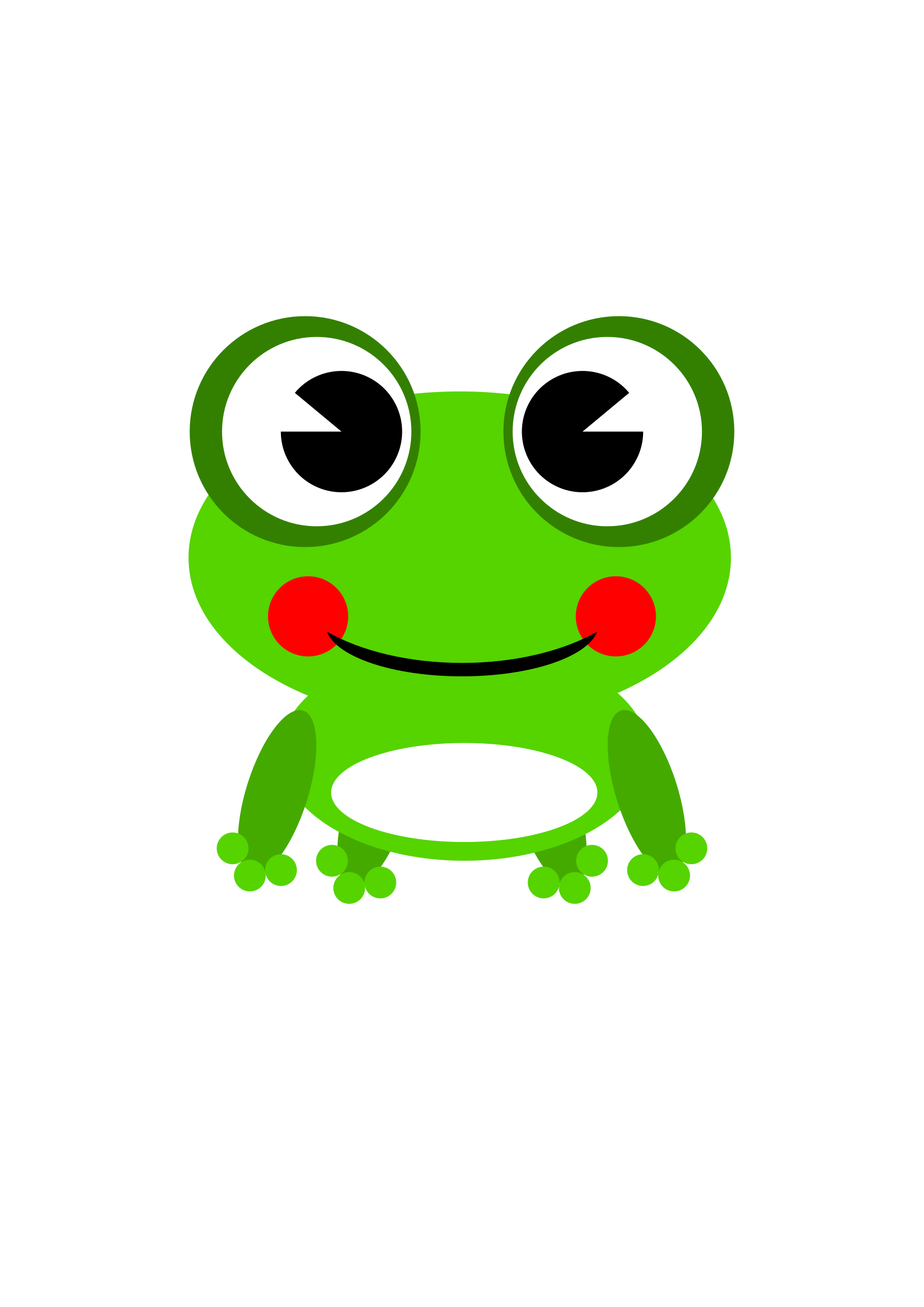 خصائص البرمائيات
26-29
خصائص البرمائيات:- 4- الدماغ والحواس
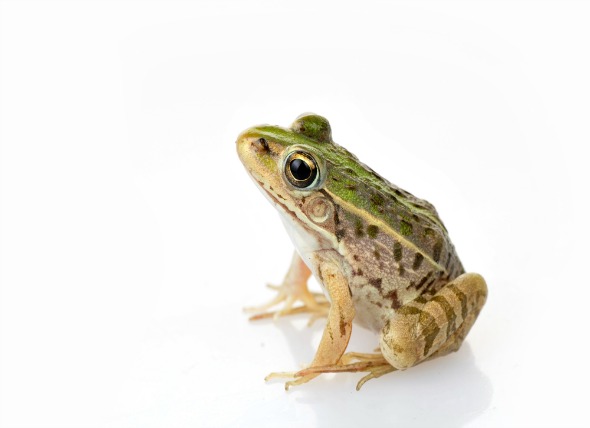 3ـ
1ـ
4ـ
2ـ
5ـ
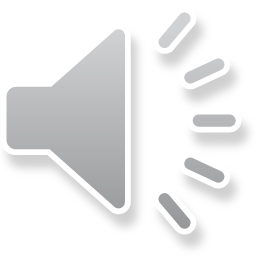 28
خصائص البرمائيات:- 4- الدماغ والحواس
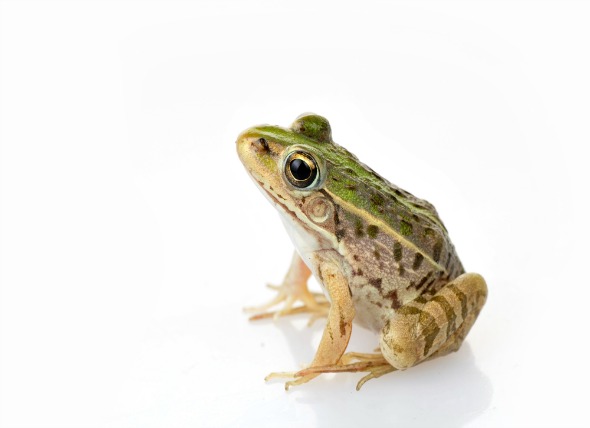 3ـ
1ـ
4ـ
2ـ
5ـ
28
خصائص البرمائيات:- 4- الدماغ والحواس
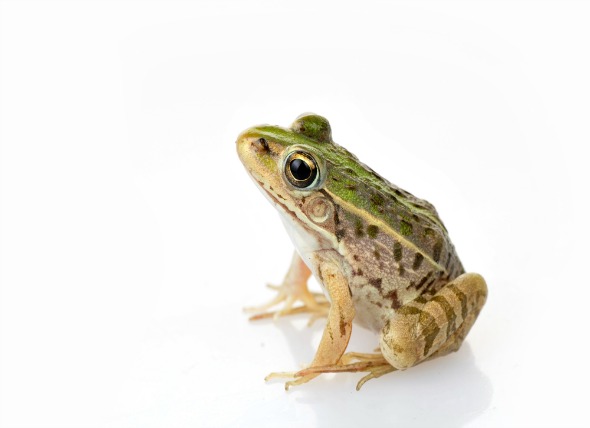 3ـ الشم
1ـ البصر
4ـ براعم التذوق
2ـ الغشاء الرامش
5ـ غشاء الطبلة
28
خصائص البرمائيات:- 5-التكاثر والنمو
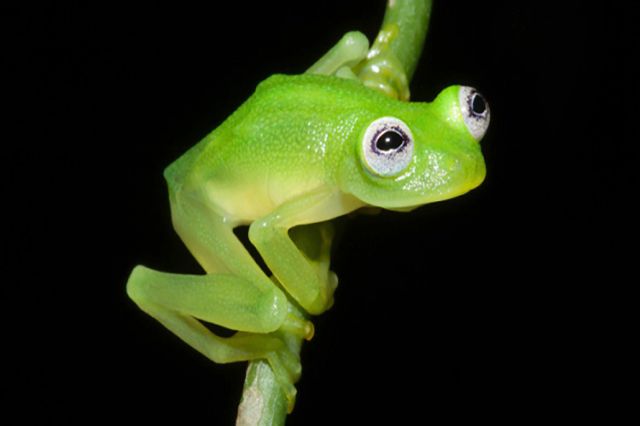 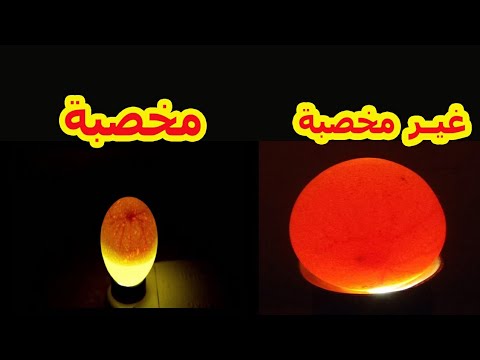 بيضة
1-استنتج نوع الإخصاب في البرمائيات
2-اتتبع مراحل نمو الضفدع
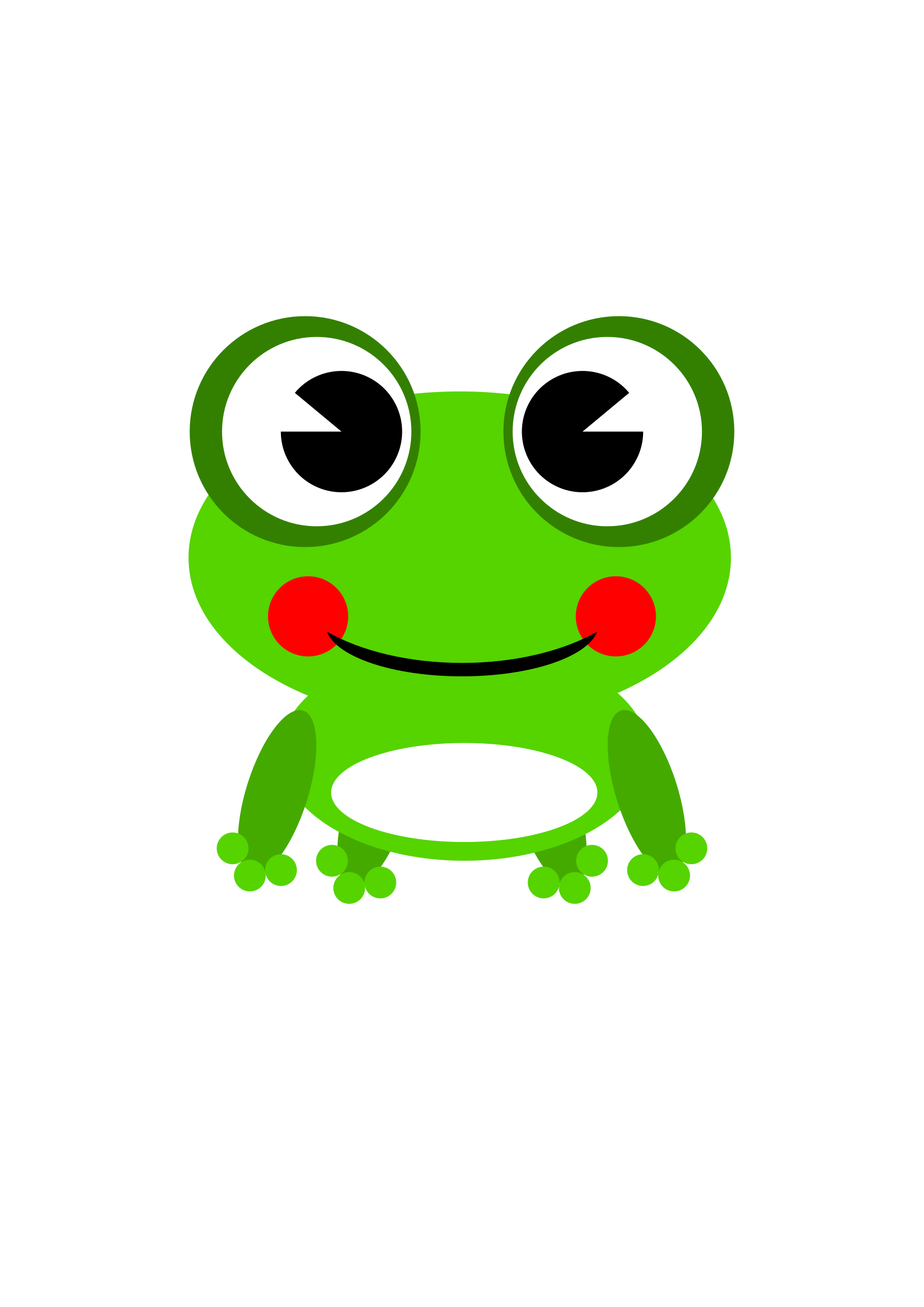 خصائص البرمائيات
26-29
خصائص البرمائيات:-
أي التراكيب الآتية تستعمله البرمائيات للمحافظة على اتزانها المائي ؟
الكلى
الأغشية الرامشة
أغشية الطبلة
مثانة العوم
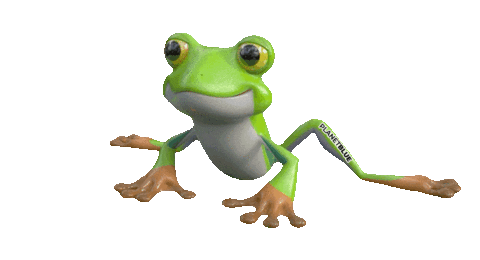 أميز رتب البرمائيات من خلال تركيب أجسامها
2-
3-
1-
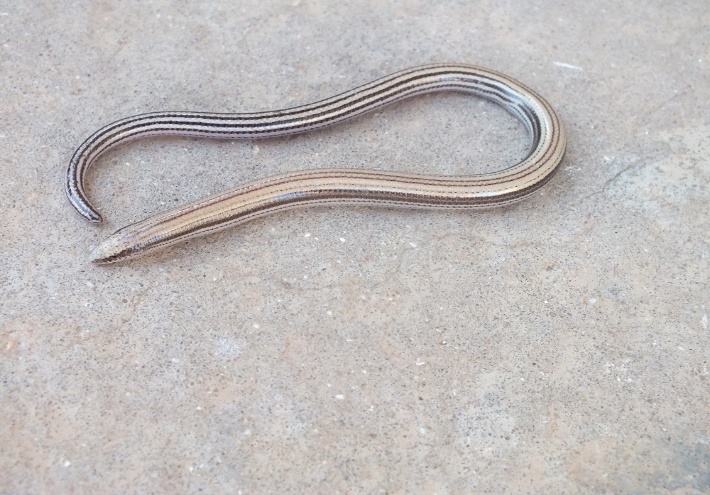 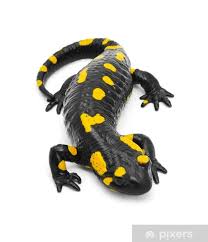 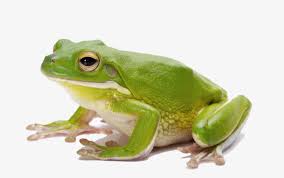 29
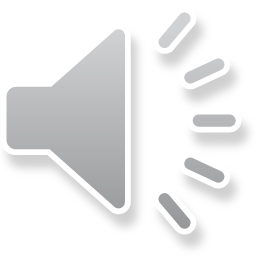 أميز رتب البرمائيات من خلال تركيب أجسامها
2-
3-
1-
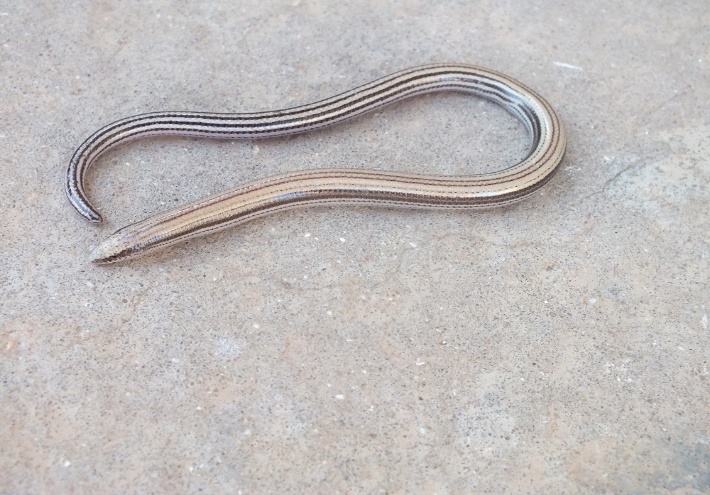 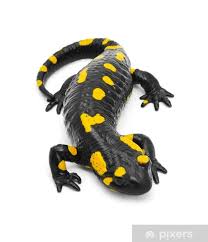 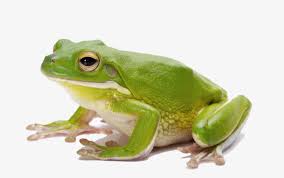 29
البرمائيات
أميز رتب البرمائيات من خلال تركيب أجسامها
رتبة الذيليات
رتبة عديمة الأرجل
رتبة عديمة الذيل
عديمة الأطراف
الضفادع
السلمندرات
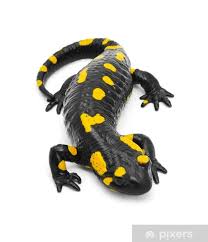 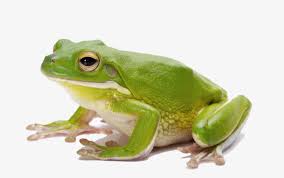 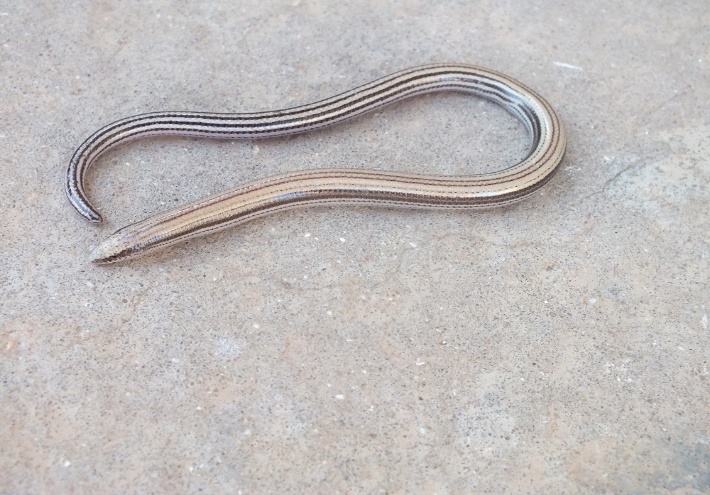 29
29-31
29-31
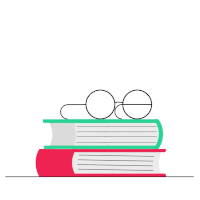 الشكل 22-1
ص 29
اقارن بين:- العلجوم و الضفدع
29-31
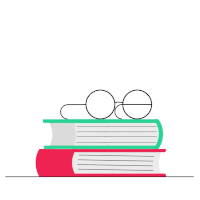 الشكل 23-1
ص 30
اصف خصائص:-
 السلمندرات و سمندلات الماء
29-31
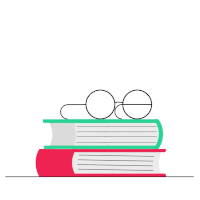 الشكل 24-1
ص 31
اصف خصائص:-  عديمة الأطراف
29-31
البرمائيات
المناقشة و التقويم
عدد أبرز خصائص الأسماك و البرمائيات
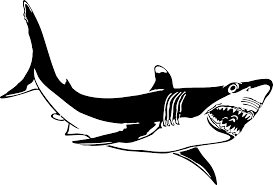 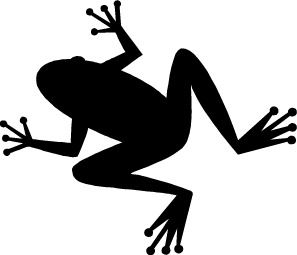 الدورة الدموية
التغذية و الهضم
التكاثر
التنفس
التنفس
الزعانف
اليرقة
القشور
الجلد
البرمائيات
المناقشة و التقويم
عدد أبرز خصائص الأسماك و البرمائيات
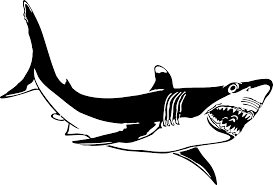 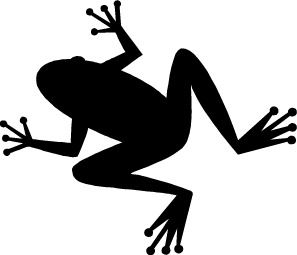 الدورة الدموية
التغذية و الهضم
التكاثر
الخياشيم
التنفس بالرئة و الجلد
الزعانف
يرقاتها مائية
القشور
جلدها رطب بلا قشور